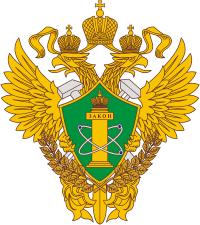 РОСТЕХНАДЗОР
Сибирское управление 
Федеральной службы по 
экологическому, технологическому 
и атомному надзору
Публичное обсуждение в рамках реализации приоритетной   программы «Реформа контрольно-надзорной деятельности»
30 августа 2022 год
г. Кемерово
РОСТЕХНАДЗОР
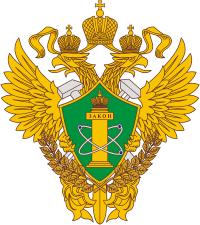 О РАССМАТРИВАЕМЫХ ВОПРОСАХ
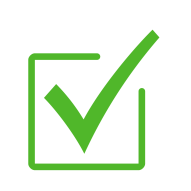 о результатах правоприменительной практики Сибирского управления Ростехнадзора за ІІ квартал 2022 года, 

о правоприменительной практике Сибирского управления Ростехнадзора на объектах трубопроводного транспорта, газопотребления и газораспределения, 

о полномочиях Сибирского управления Ростехнадзора по приемке в эксплуатацию объектов газораспределения и газопотребления при завершении строительных и монтажных работ  либо реконструкции, 

об основных нарушениях, выявляемых Сибирским управлением Ростехнадзора при осуществлении государственного надзора за строительством и реконструкцией магистральных трубопроводов
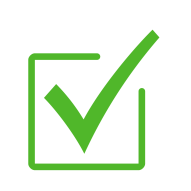 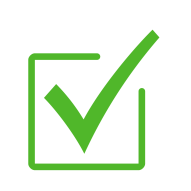 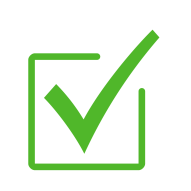 2
РОСТЕХНАДЗОР
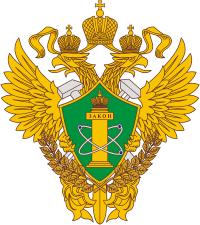 О СИБИРСКОМ УПРАВЛЕНИИ
Территориальный орган межрегионального уровня, осуществляющий функции Ростехнадзора в установленной сфере деятельности на территориях 
11 субъектов Российской Федерации:
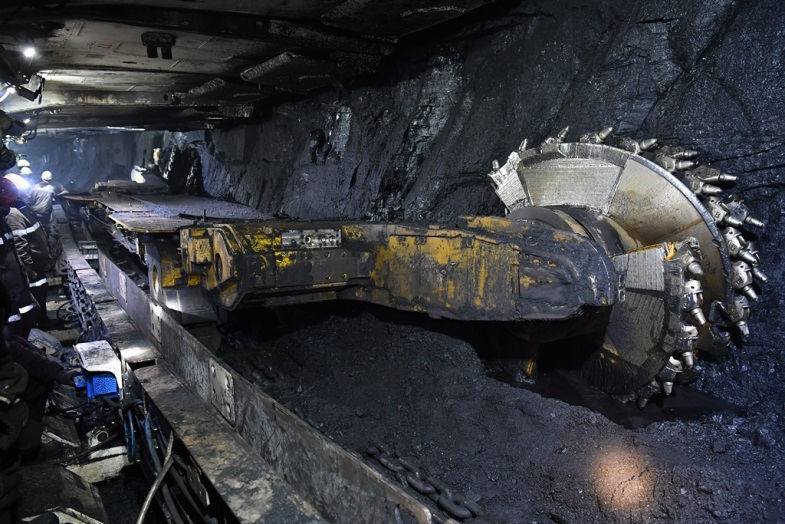 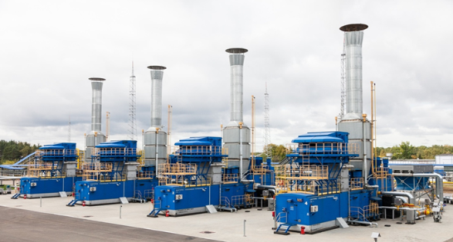 Область
Край
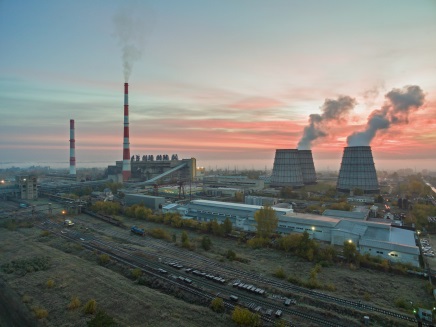 Республика
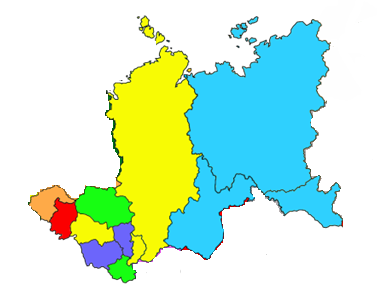 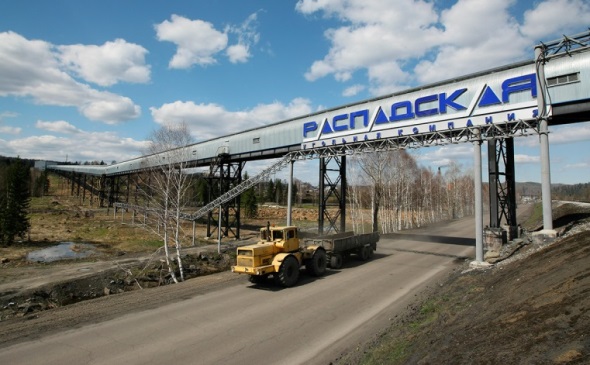 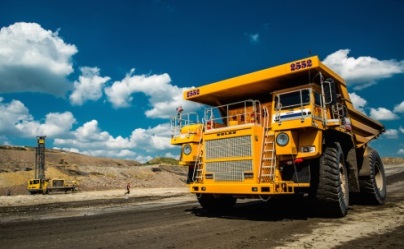 3
РОСТЕХНАДЗОР
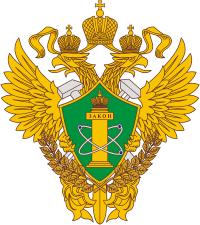 О ПОДНАДЗОРНЫХ ОБЪЕКТАХ
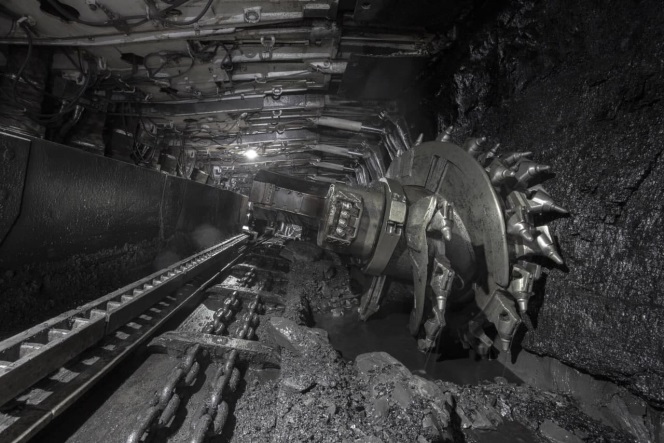 Сибирскому управлению Ростехнадзора поднадзорно:
●   3844 организации, осуществляющие деятельность в области промышленной безопасности;

●   11512 опасных производственных объектов;

●   29 тепловых электростанций;

●   115 электросетевых организаций;

●   37 теплосетевых организаций;

●   более 321 тысяч километров линий электропередач;

●   более 6 тысяч котельных;

●   около 16 тысяч километров тепловых сетей;

●   365 объектов капитального строительства;

●   18 тыс. км магистральных трубопроводов.
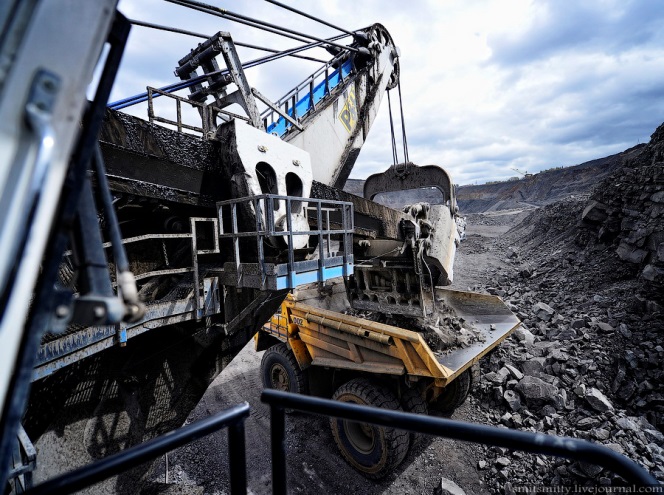 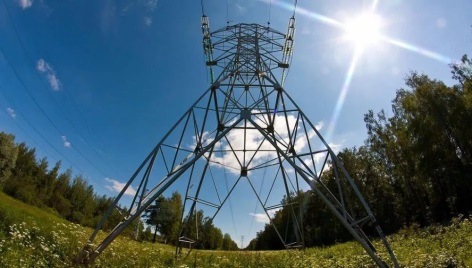 4
РОСТЕХНАДЗОР
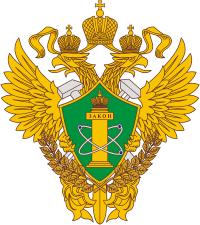 ОБ ОСНОВНЫХ ПОКАЗАТЕЛЯХ
5
РОСТЕХНАДЗОР
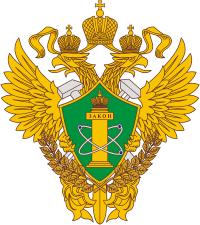 Краткая статистика показателей надзорной деятельности по видам надзора
6
РОСТЕХНАДЗОР
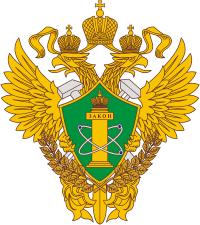 Краткая статистика показателей При осуществлении государственного надзора в сфере промышленной безопасности
7
РОСТЕХНАДЗОР
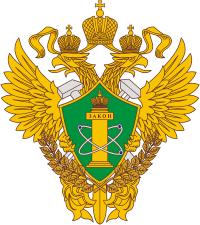 О смертельном травматизме на поднадзорных предприятиях
Несчастные случаи за 6 месяцев 2022 г.: 

1. 22.01.2022 - ООО «Шахта «Осинниковская», г. Осинники, удар козырьком секции механизированной крепи - 1 смертельный;

2. 10.03.2022 - АО «ЕВРАЗ ЗСМК», г. Новокузнецк, прижимание электровозом к колонне -
1 смертельный;

3. 24.03.2022 - ООО «Шахта «Осинниковская», г. Осинники, выдавливание угля с повышенным выделением метана - 1 смертельный;

4. 25.04.2022 - АО «ОУК Южкузбассуголь» Филиал «Шахта Ерунаковская-8», 
г. Новокузнецк, прорыв воды, пульпы на транспортном уклоне - 1 смертельный;

5. 08.05.2022 в ООО «Техногазсервис» на ОПО «станция газозаправочная автомобильная»,
г. Новоалтайск, произошло воспламенение газовой смеси с последующим взрывом газовых баллонов - 1 смертельный;

6. 10.05.2022 в ООО СП «Барзасское товарищество» на ОПО «разрез угольный» участок «Гусинский Южный», г. Березовский, произошло опрокидывание автомобиля БЕЛАЗ с уступа высотой 40 метров - 1 смертельный.
8
РОСТЕХНАДЗОР
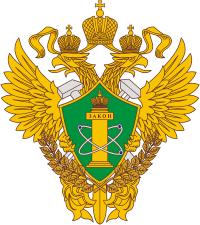 Об аварийности на поднадзорных предприятиях
Аварии за 6 месяцев 2022 г.:

1. 18.02.2022 – АО «РУСАЛ», Новокузнецкий Алюминиевый завод, Кем. обл., 
г. Новокузнецк, обесточена нагрузка величиной 146 МВт, пострадавших нет.

2. 08.05.2022 - ООО «Техногазсервис» на ОПО «станция газозаправочная автомобильная» (Алтайский край, г. Новоалтайск) произошло воспламенение газовой смеси с последующим взрывом газовых баллонов - 1 смертельный. 

Групповые случаи за 6 месяцев  2022 г.:  Не зарегистрированы.
Справочно:

За 6 месяцев 2021 года допущено 10 смертельных несчастных случаев, 7 аварий, 5 групповых случаев.
9
РОСТЕХНАДЗОР
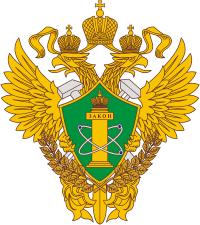 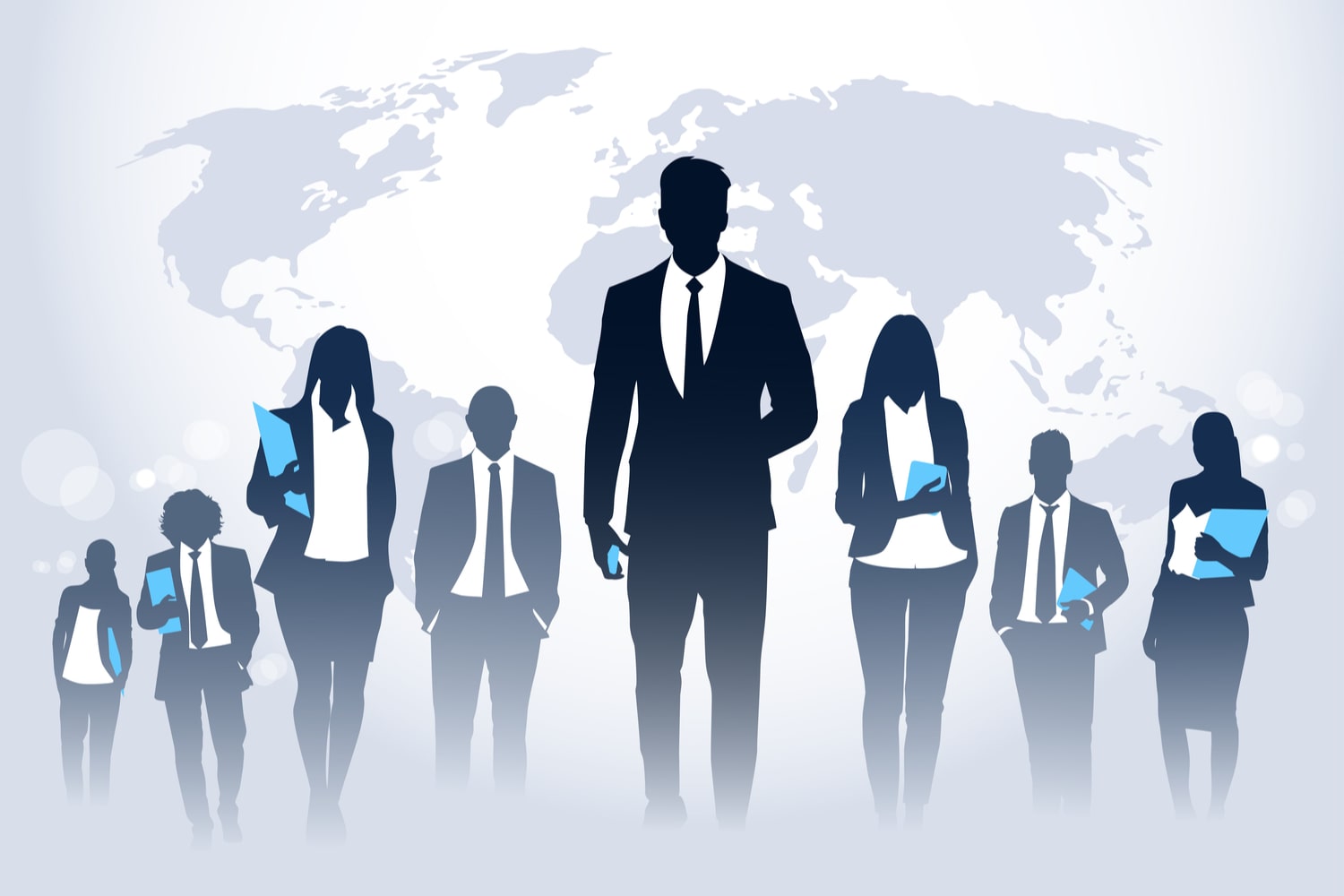 О ПУБЛИЧНЫХ ОБСУЖДЕНИЯХ
Публичные обсуждения
10
РОСТЕХНАДЗОР
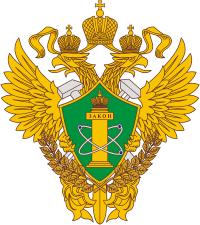 ОБ АНКЕТЕ
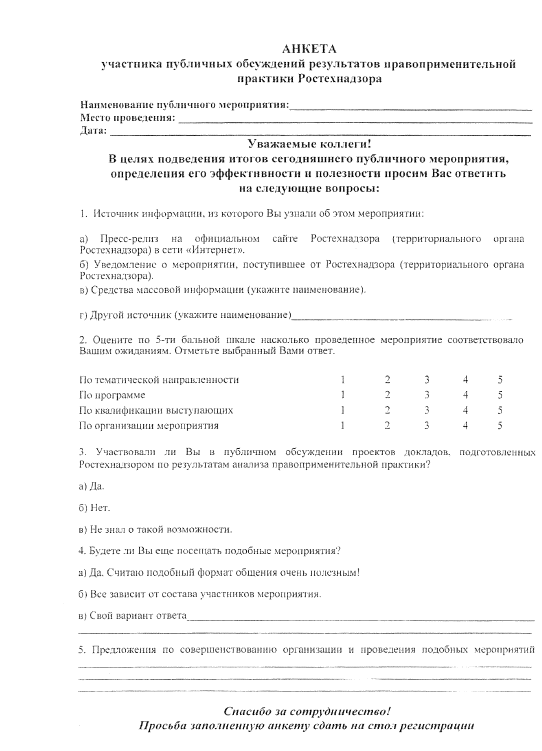 Образец анкеты участника публичного обсуждения размещен на официальном сайте Сибирского управления Ростехнадзора
http://www.usib.gosnadzor.ru
Адрес электронной почты для отправки заполненных анкет участника:
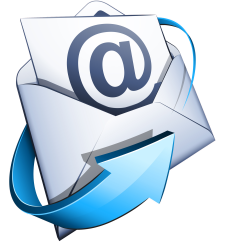 discussions@gosnadzor42.ru
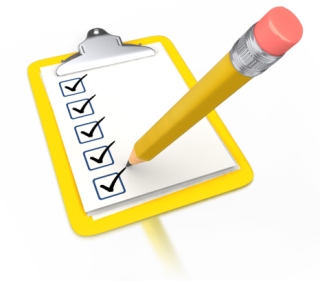 11